ЯВЛЕНИЕ МЕТАГАЛАКТИКИ 6-М ПРОЯВЛЕНИЕМ И ШЕСТИПРОЯВЛЕННОЙ МАТЕРИИЯВЛЕНИЯ И РАЗВИТИЯ 6-Й РАСЫ
ПРАЗДНИКИ ИДИВО

ЦИВИЛИЗАЦИЯ ИДИВО
РЕШЕНИЕ ОТЦА – РОСТ МЕТАГАЛАКТИКИ В ШЕСТОЕ ПРОЯВЛЕНИЕ
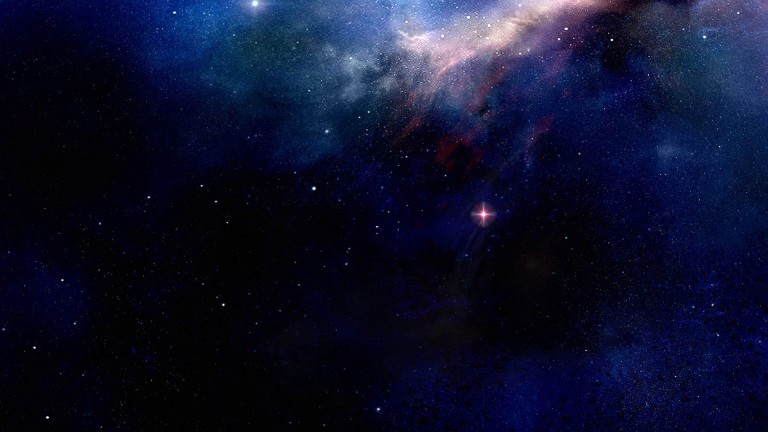 Сейчас Метагалактика стала 4-м проявлением.
Метагалактика всех своих противоречий не разрешает Единым проявлением.
И в перспективе, Владыки наблюдают, что появится группа населения Единого проявления и группа населения служащих Пробуддического проявления, а это  разделённость по признаку служения и нарушение закона «Первый среди равных».
Все должны быть равны, и в служении Первый, наделённый служением.
Мы пока ещё глубоко не вошли  в это выражение Метагалактики  и Владыки смотрели, как разрешить эту ситуацию, и что будет в перспективе с нашей историей, с нашей жизнью.

И принято любопытное решение, мы сейчас его будем проводить в жизнь, что мы поднимем Метагалактику до 6-го проявления.
ПРОТИВОРЕЧИЯ 6-ПРОЯВЛЕННОЙ МАТЕРИИ ПЛАНЕТЫ И МЕНТАЛЬНОЙ МЕТАГАЛАКТИКИ
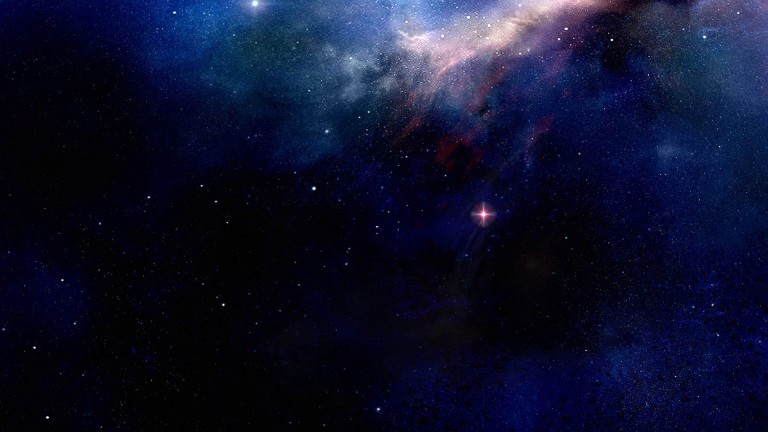 Наша Планета несёт 6-проявленную материю, а Метагалактика по структуре своей жизни могла подняться только в ментальную, в 4-ю материю. 
К нам из Метагалактики приходил Аватар Синтеза. Аватар – принцип 4-го горизонта в 8-рице Отца.
Аватар Синтеза был Сыном Метагалактики. А значит, Сын нёс Истину Метагалактики.
Фактически, Истина Метагалактики была изначально ментальной.
Поэтому у нас Творец  - 4-й горизонт.
Мы воспринимаем это метагалактически.
Исходя из того, что мы добились, что наша Планета живёт пробуддической материей, а Метагалактика живёт ментально, возник вопрос противоречий.
Мы планетарно динамичней, чем Метагалактика вокруг нас.
А право менять Метагалактику, подтверждённое, в том числе  Аватаром Синтеза, как Аватаром, отдано нам.
ПРАВО ПЛАНЕТЫ ВЛИЯТЬ НА МЕТАГАЛАКТИКУ
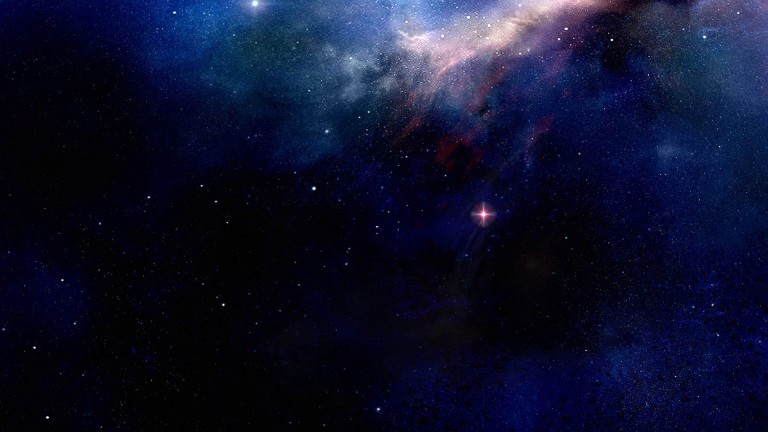 Когда мы вышли к Отцу и сказали, что мы преодолели Метагалактику и готовы идти в Универсум, была утверждена интересная формулировка – куда дойдёте, то и будет ваше.
И этот закон был утверждён.
Сейчас мы разрешили метагалактические противоречия, то есть
Метагалактика поднялась в Единое проявление объективно, потому что сама Метагалактика руководством Иерархии к этому готовилась. Руководство Иерархии Метагалактики – это второе проявление из всех.
Но наша Планета, имея право влиять на Метагалактику, влияет пробуддически.
И, соответственно, наше право довести Метагалактику, как новую Метагалактику, до Пробудди.
МЕНТАЛЬНЫЕ ПРИНЦИПЫ МЕТАГАЛАКТИКИ
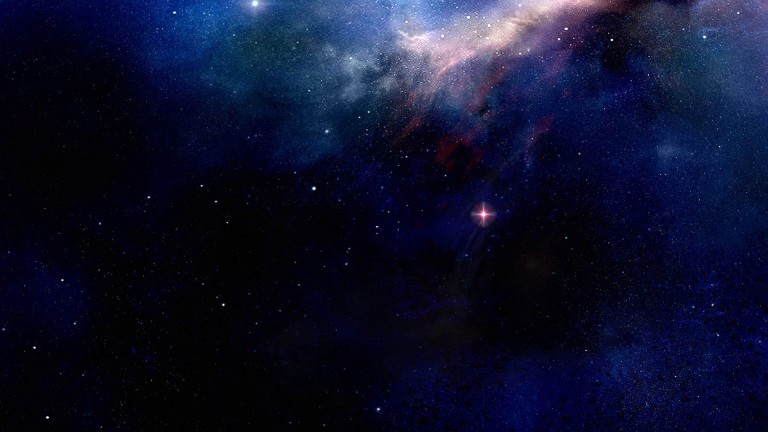 Чтоб была понятна серьёзность ситуации, Метагалактика готовилась в Единое проявление только потому, что выше Единого проявления, во Всеединстве, была простая Огненная материя.
Никто не предполагал, что можно так двигаться.
Всеединую материю, как Огненную материю, мы с вами оформили.
Стяжали Пробуддическую материю, которую оформили, и, фактически, мы Метагалактику растворяем в Пробуддической материи нашей Планеты.
И она попыталась устояться по привычным, структурным принципам ментально-четверично., на 4-м проявлении.
Помните, сила мысли управляет мирами, это мы проходили ещё в прошлой эпохе, это метагалактические принципы.
И мы как бы привязались к этому и, идя в 4-е проявление, следовали за Метагалактикой и её возможностями.
Но когда она встала в 4-е проявление, прошло несколько дней, взаимокоординация нашей Планеты и Метагалактики начала падать.
ШЕСТАЯ РАСА ДОЛЖНА БЫТЬ МЕТАГАЛАКТИЧНОЙ
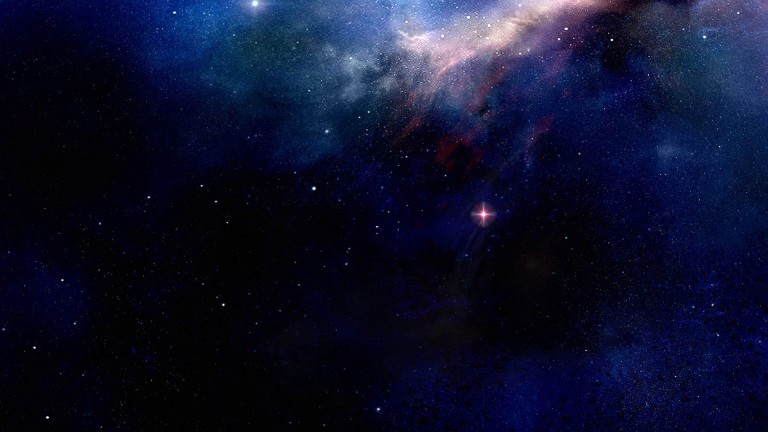 Наша Планета по структуре, динамике нашего охвата возможностей оказывается выше Метагалактики.
Или нашу Планету переводить за пределы Метагалактики опять или менять метагалактический принцип жизни, который мы несём собою.
А шестая раса должна быть метагалактичной.
А нас утвердили Метагалактической Цивилизацией Истины.
А Истина – это шестой горизонт.
С точки зрения материи, Матери и Планеты, шестой горизонт – это шестое Проявление.
И материально мы выражаем Метагалактическую Цивилизацию Истины пробуддически, и ниже не можем.
РАЗВИТИЕ ИСТИНЫ
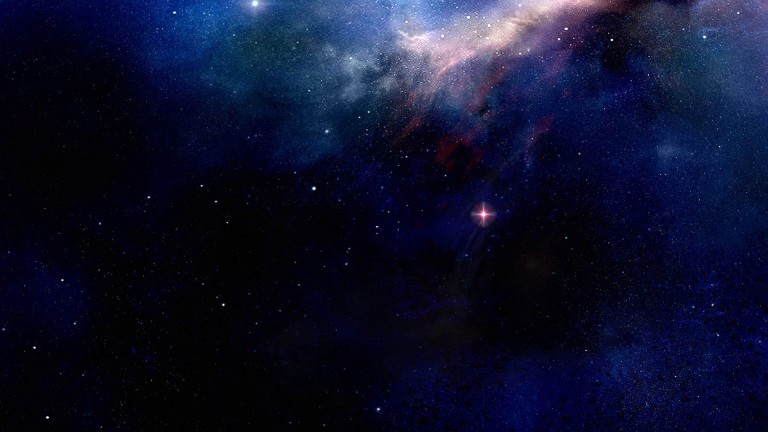 Мы соорганизовали 256-рицу каждого из нас присутствиями Едиными,… равновесие  состоялось. 
Но Владыки засмеялись и сказали – есть другой анекдот, Единое проявление всегда  жило 32-рично. Максимум, что мы ему дали – это 64-рицу.
В итоге, у нас возникает конфликт: Единое проявление готово развивать в нашей 256-рице только первые 64 Части. В 256-рице это 64 вида мерности, всё остальное Единое проявление пока развивать не готово.
В итоге возникает конфликт между нашим строением Истины и собственно проявлением. А 256-рицу готово развивать только Пробуддическое проявление, куда мы с вами и вышли.

Истина, когда развивается, она нацелена или на развитие противоречий, чтобы преодолеть что-то, или на разрешение противоречий.
Развитием противоречий был переход Метагалактики из двойки в четвёрку.
А разрешением противоречий – поднятие Метагалактики в шестёрку.
ЧЕМ ЗАКРЕПИТЬ И РАЗВЕРНУТЬ МЕТАГАЛАКТИКУ 6-ПРОЯВЛЕННО НА ПЛАНЕТЕ?
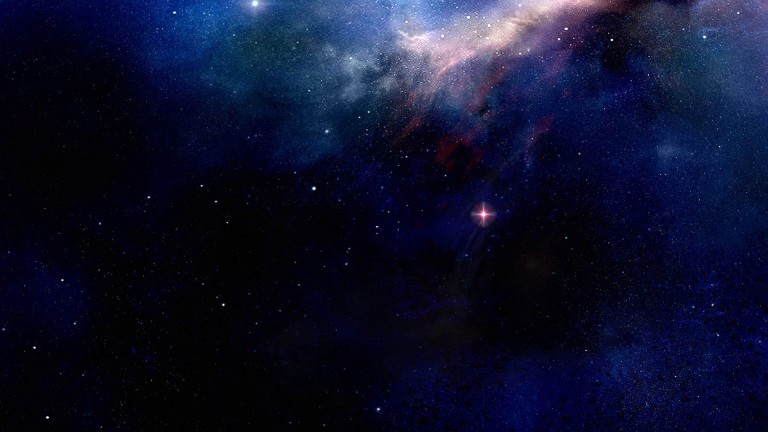 Отец переформатировал 6-проявленную материю Планеты, потом расширил 6-проявленную материю на Метагалактику.
Что нужно сделать, чтобы на нашей Планете эта Метагалактичность выразилась?
При переформатировании Метагалактики Изначальность накрыла нашу Планету. Потому что шестое проявление для нашей Планеты и для нас – это Изначальное восприятие.
Изначальное восприятие – это воссоединённое приятие – я вижу то, что знаю.
Значит, если я вижу Изначально и воспринимаю…, то  Изначальность по подобию притягивается и укутывает нас.
И какой-то вариант Изначальности укутал нашу Планету… 
И Изначальность впиталась в землю, что осталось на земле? Среда Синтеза.
ИЗНАЧАЛЬНОСТЬ СТАНОВИТСЯ МАТЕРИАЛЬНЫМ ПРИНЦИПОМ ИДИВО
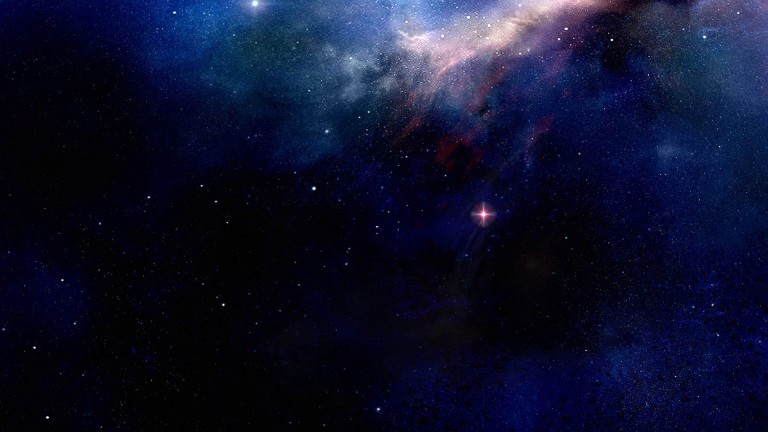 Переходом Метагалактики в шестое проявление в Изначальность, наша Планета и Метагалактика стали Изначально-материальны.
Изначальность становится материальным принципом ИДИВО, а Огненным – Синтез.
Значит, нам надо развернуть в наших ДИВО среду Синтеза.
Среда Синтеза у нас разворачивалась только на Синтезах.
Мы сейчас создаём Школу Синтеза, чтобы её поддерживать…, Школа Синтеза должна работать над тем, чтобы среда Синтеза появилась во всём Доме.
Синтез начинается с синтеза Частей между собой.
У нас повышается количество и качество Синтеза от количества Частей.
Вы насыщаете каждую Синтезом, специальным для этой части, стяжаете просто у Отца. Синтезируете  эти 68 (6 видов Человека, 6 Синтезтел, 32 Части и 12 Статус-части) между собой, и у вас появляется Субстанциональный Синтез каждого из вас, субстанция.
Потом эманируете Синтез 68-ричный собою и возникает Конфедеративная среда Синтеза между вами, рождающая среду Синтеза в каждом ДИВО.
СРЕДА СИНТЕЗА
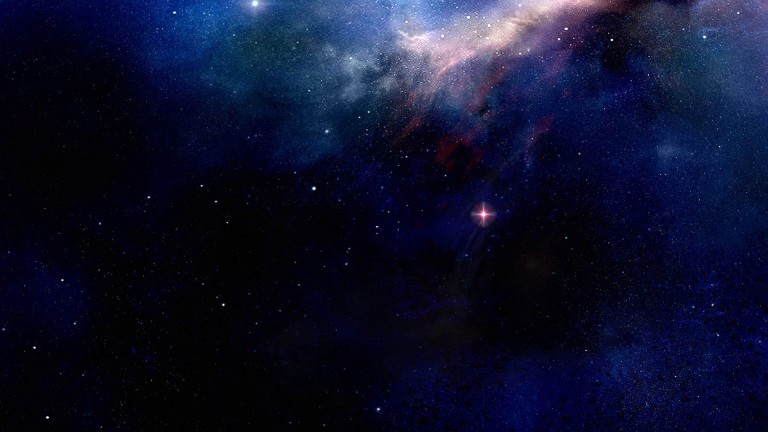 Вершина Конфедерации – это Конфедеративная Истина. И начнём её разрабатывать со среды Синтеза.
Нам надо срочно переходить со среды Огня на среду Синтеза.
А среда Синтеза будет  синтезировать новую Метагалактичность собою.

Мы готовы, мы созрели, мы возожгли. 
Мы готовы по мере своей компетенции, поэтому мы такие фиксаторы, единицы, чтобы это переключилось.
Физика – это точка опоры переключения всех Миров, Проявлений, всего. Если на Физике достигается чего-то - всё переключается. Если на Физике не достигается соображалка этого – не переключается.

Это универсальный, самый изначальный Закон Отца – всё через Физику.
ФИЗИКА ДЛЯ ОТЦА – ЭТО ИЗ ТЕХ, КТО САМ ВЗОЙТИ НЕ МОЖЕТ
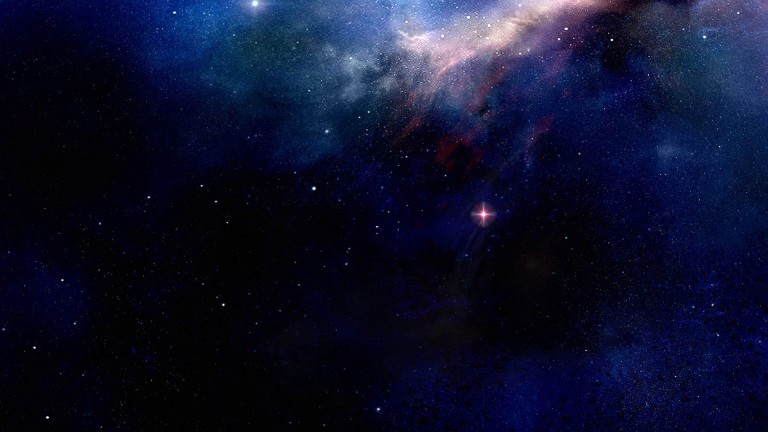 Отец служит ради того, чтобы взошла Физика.
Поэтому любое восхождение Физики – это очередная крупная победа Отца.
Метагалактика сейчас перестроилась, мы радуемся, что участвовали в этом, но это победа Отца.
Философские Чтения 30-го Изначального Синтеза «Изначальный Сын»
12-13 апреля 2014 года, Новосибирск
ПРЕОБРАЖЕНИЕ 6-ПРОЯВЛЕННОЙ МЕТАГАЛАКТИКОЙ
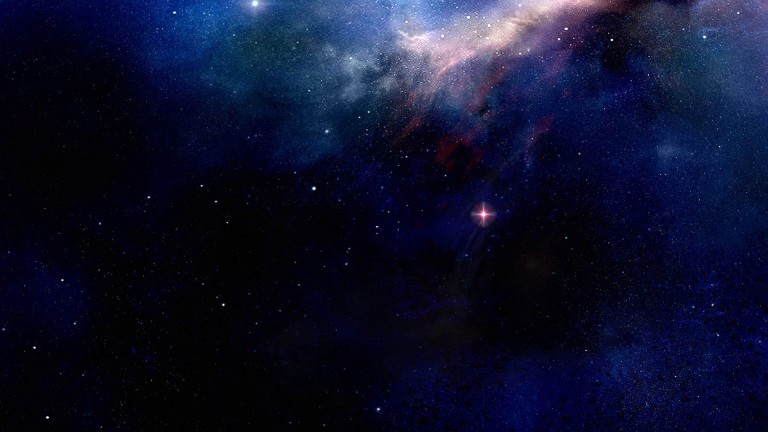 А теперь представьте, что сейчас 6-е Проявление насыщает присутствия нашей Планеты. Всё, что мы называли Метагалактикой, как присутствиями, насыщается специфическим Огнём 6-го Проявления, Волей Отца 6-го Проявления, а не второго. 
Некоторые говорят, что Планета перескочила. Да нет, Планета осталась на месте. Мы отстроили присутствия Метагалактики, но они вторые, то есть маленькие.
Теперь представьте, во вторые, с шестого, через пятое, через четвёртое, через третье во второе входит новый Огонь и расширяет каждое из 128-ми присутствий Метагалактики. А потом следующие Огни расширяют это до 1024-х присутствий Метагалактики Фа и ещё 1024-х вышестоящих присутствий Метагалактического Проявления. И вот это сейчас происходит с Планетой.
Планета просто насыщается присутствиями 6-го Проявления, когда нас бомбардируют атомы, молекулы, огнеобразы не 2-го Проявления, а 6-го, где вся Вселенная, которая, по-научному, сотворяла нас, всего лишь молекула в 6-м Проявлении, она даже присутственностью там быть не может. 
Почему молекула? – Именно в молекуле записана вселенская ДНК каждого из нас, кто не знает биохимии или биологии. 
Значит, наша Вселенная – это молекула в Пробудди.
Поэтому всё сильнее и сильнее 6-е Проявление, Метагалактическое, насыщает Присутствия, которые стоят на Планете Метагалактические собою, своим 6-м Огнём, своими 6-ми Огнеобразами, своим 6-м Субъядерным Синтезом, своим 6-м Ядерным Синтезом, и преображает нас по полной программе, полностью.


27 ИСи «Изначальный Майтрейя» ДИВО 188 Про, Краснодар В.Сердюк 26-27 апреля 2014г.
ТОЧКА ВЫЖИВАНИЯ
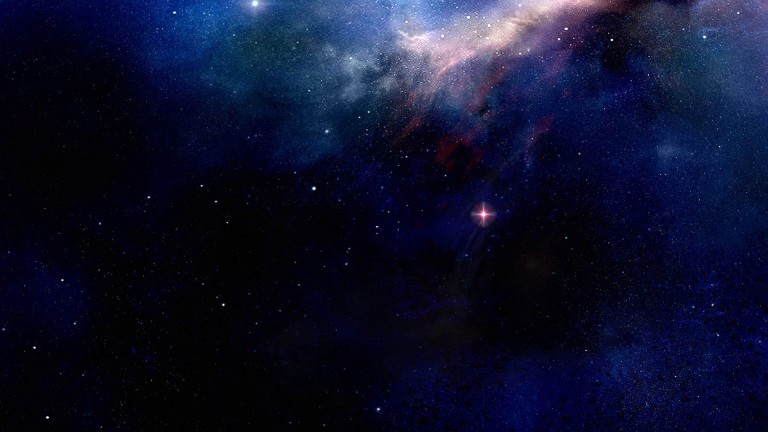 А так как шесть, это ещё и осознание, то требует от всех сознательность.
Только так мы можем выжить, даже как биологический вид. 
Это та крайняя точка, которую мы нашли. 
Мы её так и назвали «точка выживания», 6-проявленная материя, физически. 
И вот вы во всём этом участвуете: вы насыщаете Планету этими присутствиями. Только надо быстрее работать над собой, чтобы им соответствовать.

Вот так Отец взял и перевернул всю нашу подготовку. Я понял, почему Отец так сделал: потому что, как бы мы гениально ни шли Метагалактикой в 5-й расе, когда началась шестая – нужна новая проектировка Метагалактики.  


27 ИСи «Изначальный Майтрейя» ДИВО 188 Про, Краснодар В.Сердюк 26-27 апреля 2014г.